«Овощи»
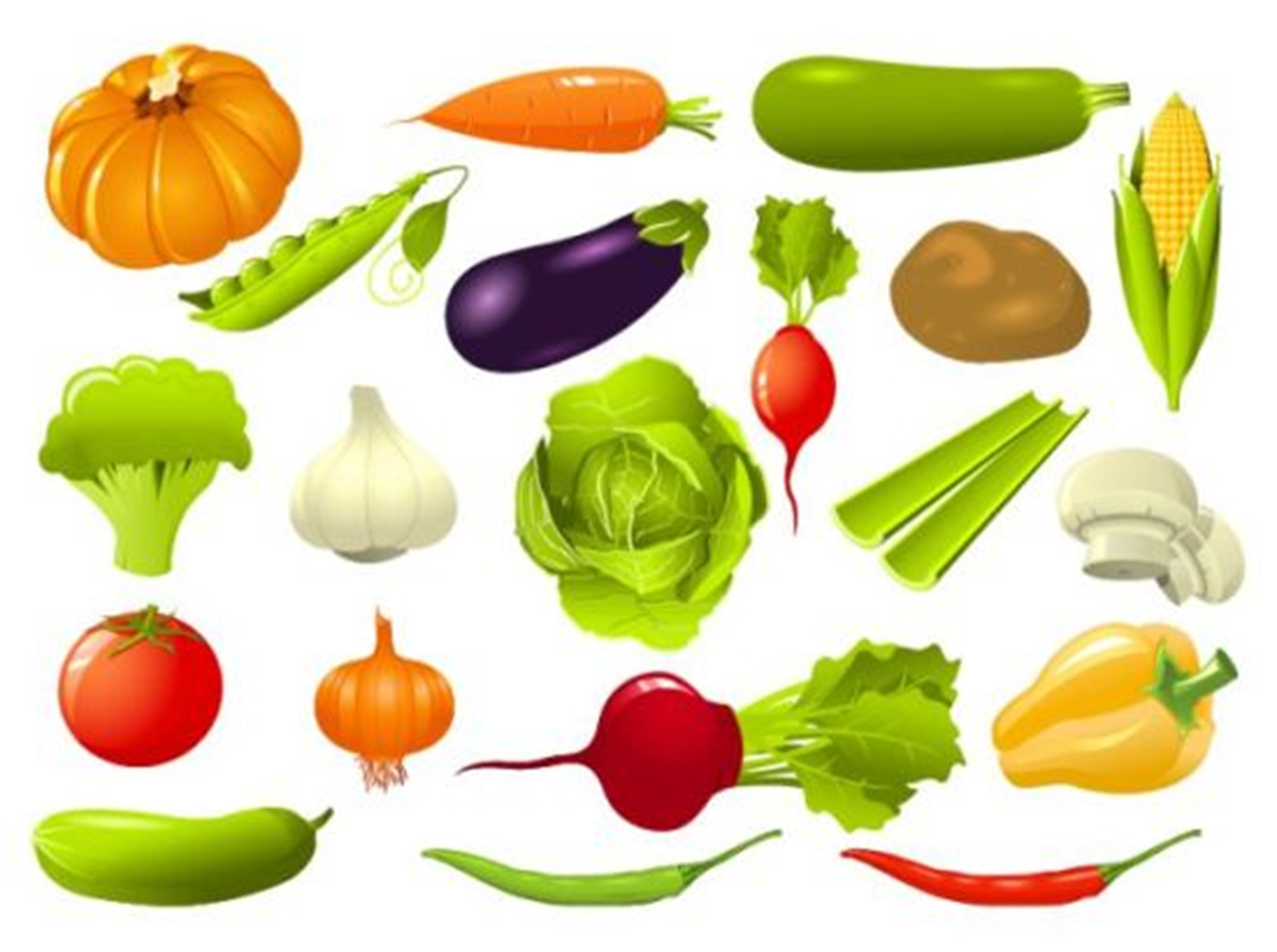 ЗАГАДКИ
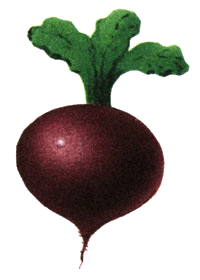 Хоть я сахарной зовусь,
Но от дождей я не размокла.
Крупна, кругла, сладка на вкус,
Узнали вы – я …
Я длинный и зеленый,                                                                                                                         Вкусный и соленый,                                                                                                                               Кто же я такой?
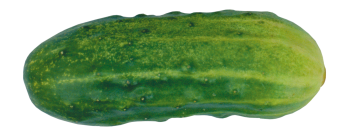 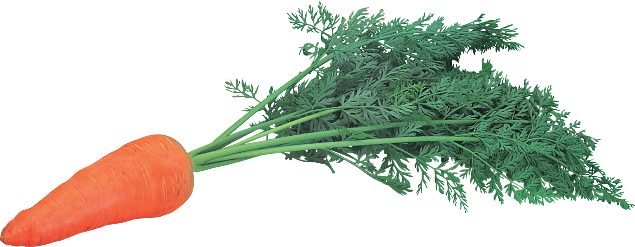 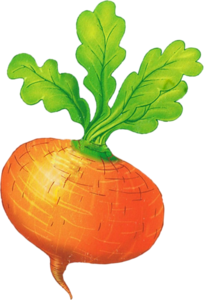 Круглый бок, желтый бок.
Сидит на грядке колобок.
К земле прирос крепко.
Что это?
Сидит девица в темнице,                                                                                              А коса на улице.
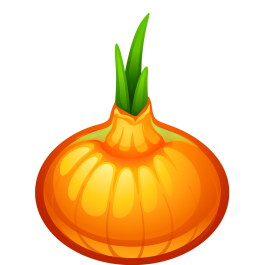 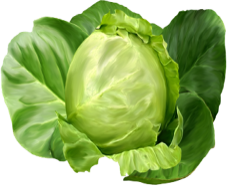 Уродилась  я на славу.
Голова бела, кудрява.
Кто любит щи,
Меня ищи.
Сарафан на  сарафане,
Платьице на платьице.
А как станешь раздевать -              
Досыта наплачешься.
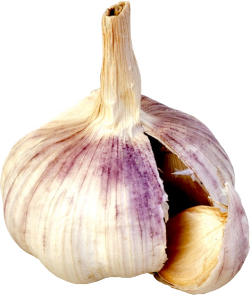 Этот овощ как головка,В ней зубцы засели ловко,Как головку очищаем,
Всех микробов убиваем.
В мире моды овощной                                                                               Каждый блещет красотой.                                                                             Фиолетовый кафтан                                                                                    Надевает...
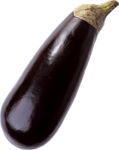 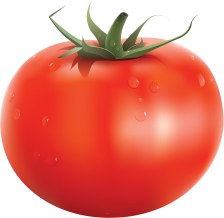 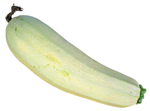 Я лежу на грядке гордо,Греет солнце мой бочок.Я – зелёный, вкусный, твёрдый,И зовусь я …
Он круглый и красный,
Как глаз светофора.                                                                                           Среди овощей 
Нет сочней...
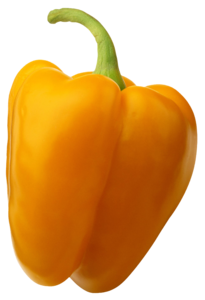 Кругла, рассыпчата, бела                На стол она с полей пришла.                Ты посоли ее немножко	              Ведь правда вкусная...
Его добавляют
В салаты, борщи,
Он сладкий и горький,
Как звать, подскажи!
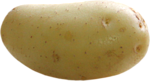 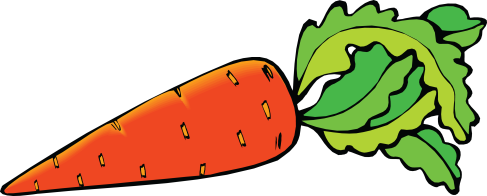 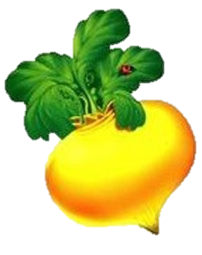 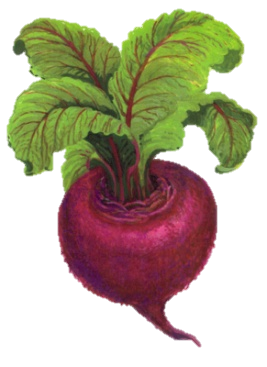 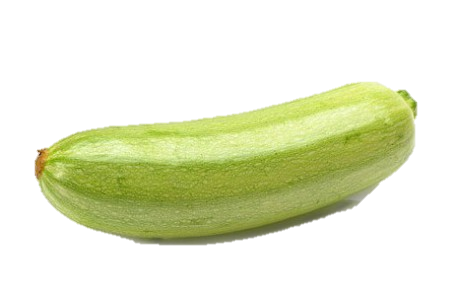 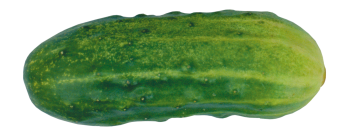 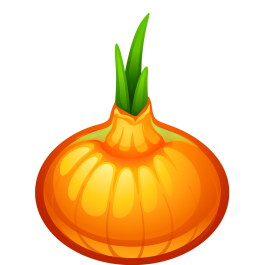 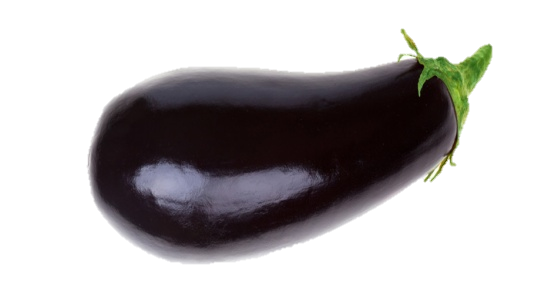 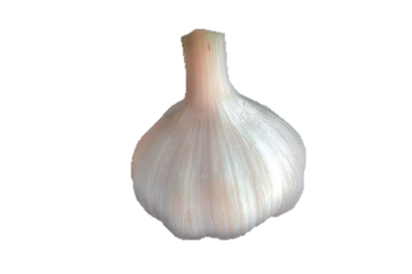 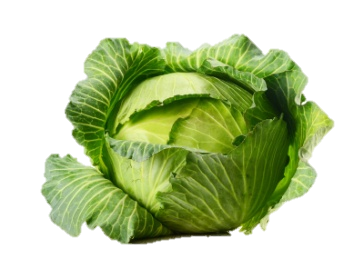 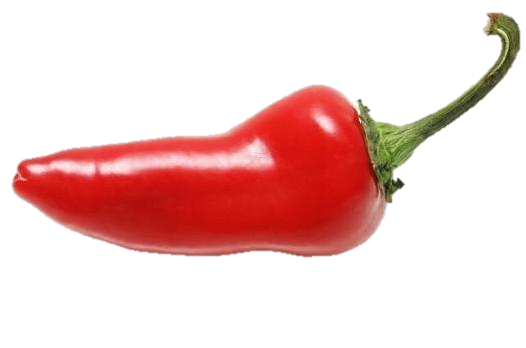 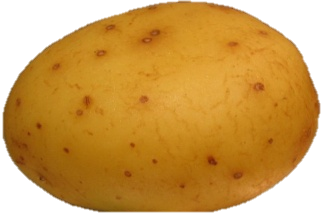 Игра «четвёртый лишний»
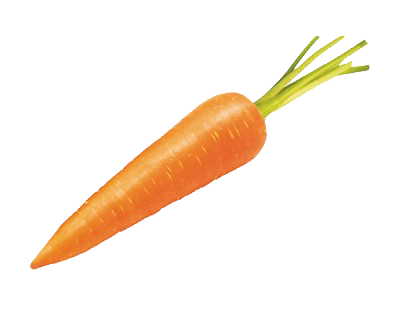 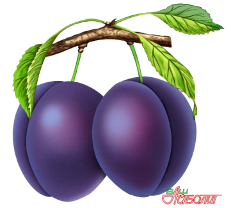 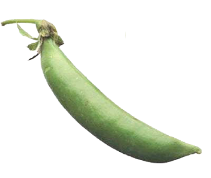 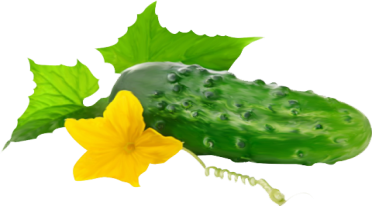 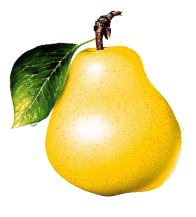 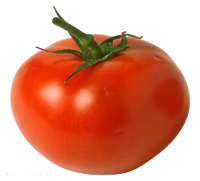 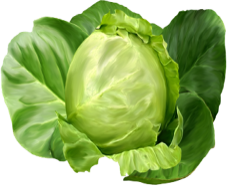 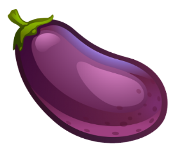 Игра «четвёртый лишний»
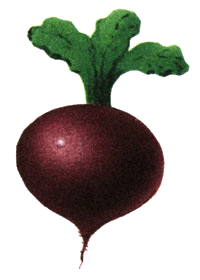 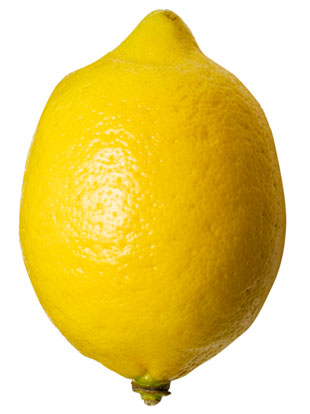 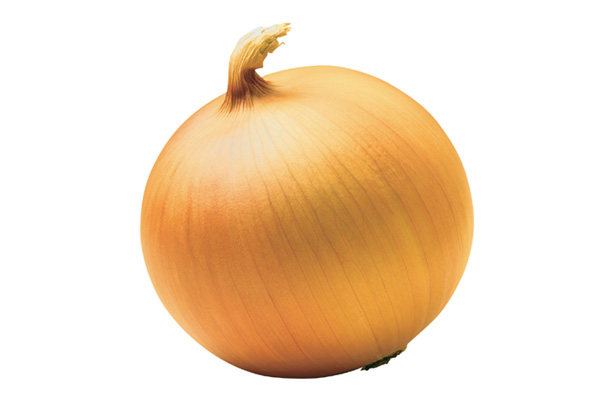 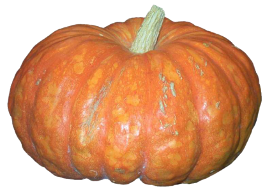 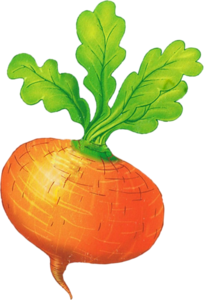 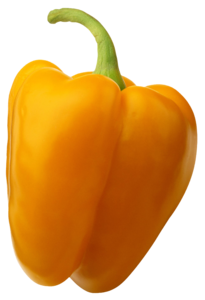 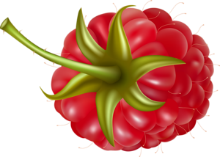 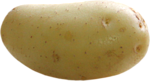 Молодцы !
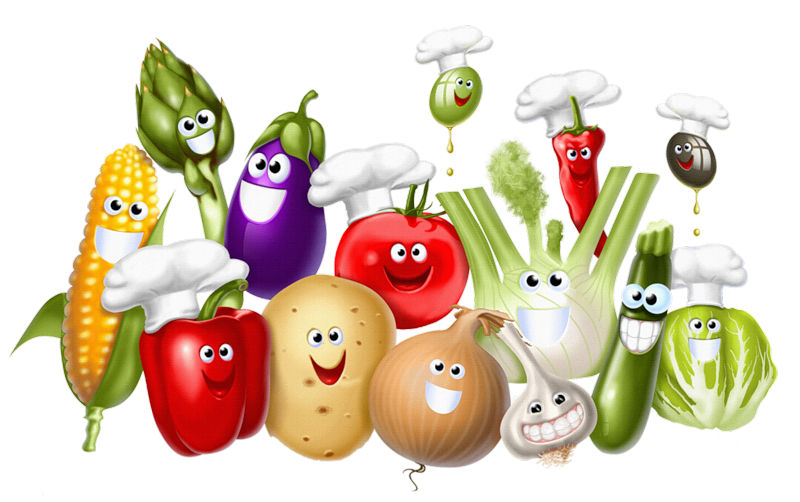